TCT RUSSIA 2018
XX МОСКОВСКИЙ МЕЖДУНАРОДНЫЙ КОНГРЕСС ПО ЭНДОВАСКУЛЯРНОЙ ХИРУРГИИ

XX MOSCOW'S INTERNATIONAL CONGRESS ON ENDOVASCULAR SURGERY
УЧАСТНИКИ / PARTICIPANTS
Количество участников / Number of participants  1510
Количество стран / Number of countries  35
География участников / Geography of participants
Poland
Russia
Singapore
South Korea
Switzerland
Tajikistan
Turkmenistan
Ukraine
United Kingdom
USA
Uzbekistan
Aland Islands
Armenia
Aruba
Azerbaijan
Belarus
Belgium
China
Croatia
Czech Republic
France
Germany
Greece
India
Israel
Italy
Japan
Kazakhstan
Kyrgyzstan
Luxembourg
Moldova (Republic of)
Netherlands
Norfolk Island
North Korea
Philippines
НАУЧНАЯ ПРОГРАММА / SCIENTIFIC PROGRAM
Количество докладов / Number of lectures: 176
Проведено симпозиумов / Number of symposia: 11
Количество операций / Number of cases: 12
В рамках TCT RUSSIA проведена трехдневная сестринская конференция
As part of TCT RUSSIA held 3-days nurse course
Количество участников / Number of participants: 183
КОЛИЧЕСТВО УЧАСТНИКОВ / PARTICIPANTS1999 - 2018
RUSSIA
КОЛИЧЕСТВО УЧАСТНИКОВ / PARTICIPANTS1999 - 2018
160
152
150
132
128
125
122
112
105
97
98
83
75
69
67
64
44
34
23
21
RUSSIA
ПРЕЗИДЕНТЫ И ДИРЕКТОРА КУРСА / COURSE PRESIDENTS AND DIRECTORS
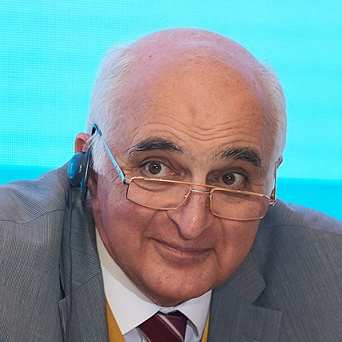 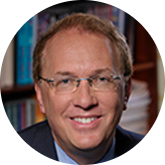 Gregg W.Stone
Bagrat G.Alekyan
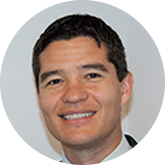 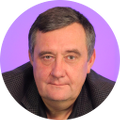 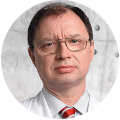 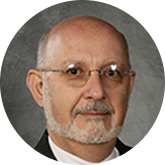 Aleksey V.Protopopov
Sergey A.Abugov
Gary S.Mintz
Juan F.Granada
ПРОГРАММНЫЙ КОМИТЕТ / PROGRAM COMMITTEE
Abugov Sergey, Russia
Alekyan Bargat, Russia
Fedorchenko Alexey, Russia
Ganyukov Vladimir, Russia
Granada Juan, USA
Gray Bill, USA
Kaluza Greg, USA
Katzen Barry, USA
Kavteladze Zaza, Russia
Mintz Gary, USA
Nikanorov Alexander, USA
Protopopov Alexey, Russia
Razavi Mahmood, USA
Stone Gregg, USA
Абугов Сергей, Россия
Алекян Баграт, Россия
Ганюков Владимир, Россия
Гранада Хуан, США
Грэй Билл, США
Кавтеладзе Заза, Россия
Калуза Грег, США
Катцен Барри, США
Минц Гари, США
Никаноров Александр, США
Протопопов Алексей, Россия
Разави Махмуд, США
Стоун Грегг, США
Федорченко Алексей, Россия
РОССИЙСКИЕ КООРДИНАТОРЫ / RUSSIAN FACULTY
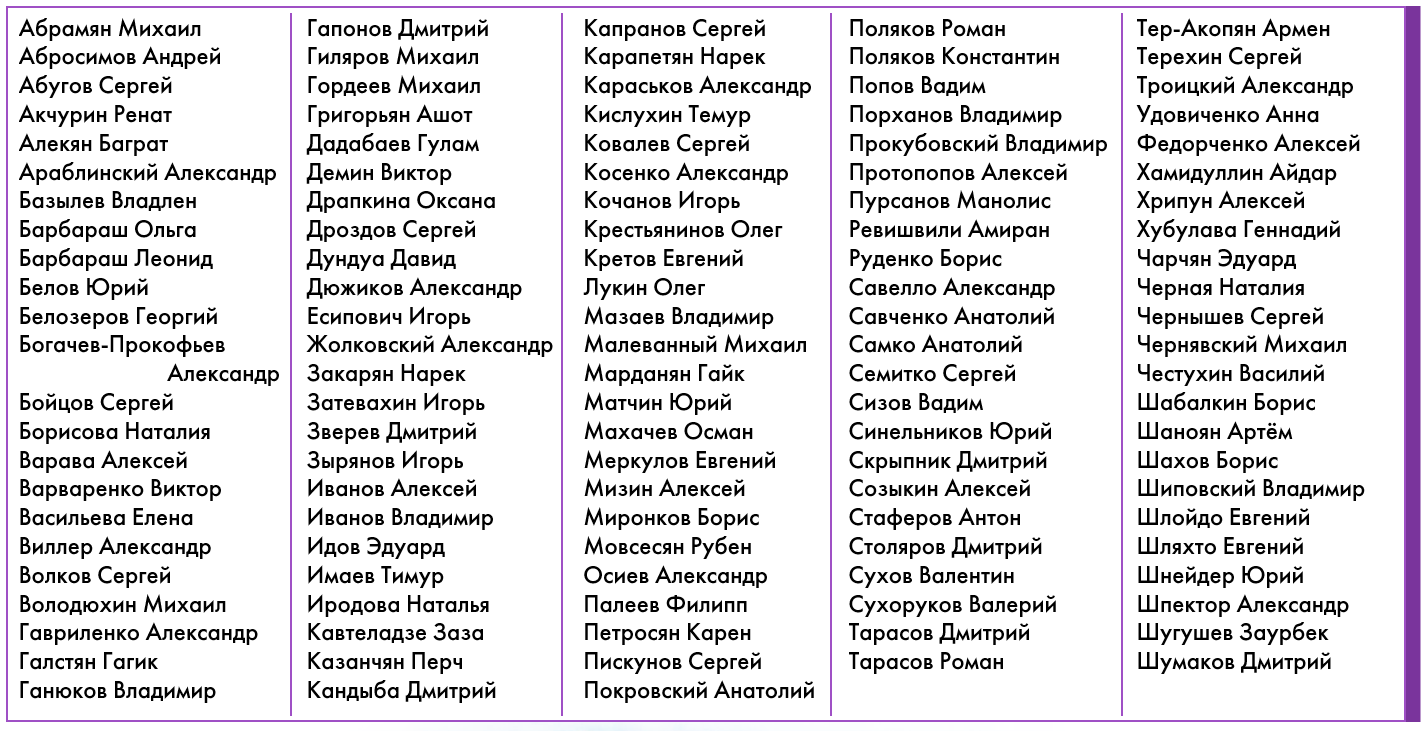 ИНОСТРАННЫЕ КООРДИНАТОРЫ / INTERNATIONAL FACULTY
ТИТУЛЬНЫЕ ПРОГРАММНЫЕ СПОНСОРЫ /TITLE SPONSORS
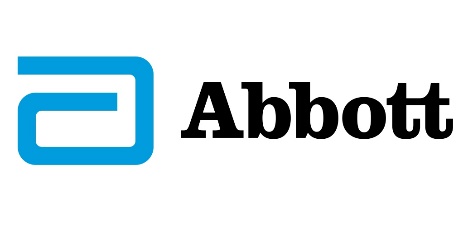 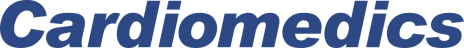 СПОНСОРЫ / SPONSORS
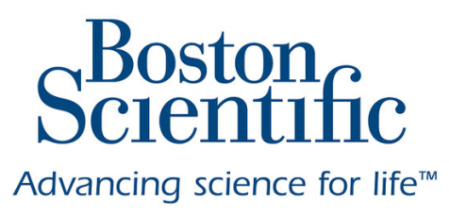 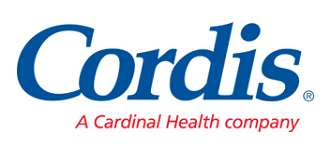 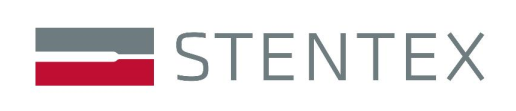 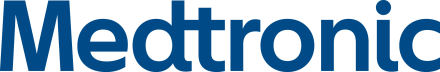 УЧАСТНИКИ ВЫСТАВКИ / EXIBITORS
ОРГКОМИТЕТ / ORGANIZING COMMITTEE
Секретариат Правления Общества
Быкова Татьяна
Селиванова Елена
Устинов Николай
Секретариат КонгрессаООО «Артизан-груп»
Беляева Ирина
Осичкина Оксана
Цекало Екатерина
Шишкина Валерия
БЛАГОДАРНОСТЬ / GRATITUDE
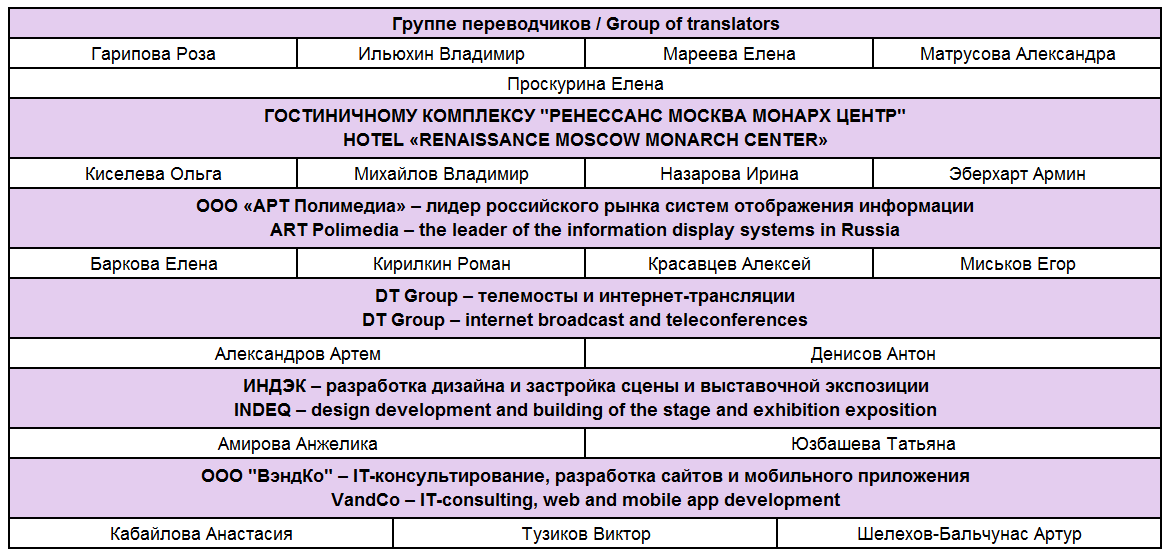 WELCOME TO  TCT RUSSIA 2019